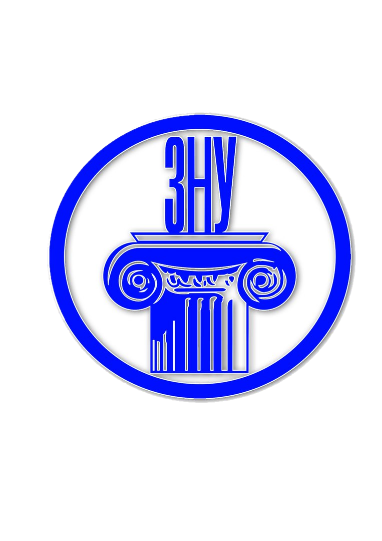 ЗАПОРІЗЬКИЙ НАЦІОНАЛЬНИЙ УНІВЕРСИТЕТ
Рівень вищої освіти: 
БАКАЛАВР

Вибіркова дисципліна: 
КОМП'ЮТЕРНІ ТЕХНОЛОГІЇ В УПРАВЛІННІ ПРОЕКТАМИ

Викладач: 
ЧЕВЕРДА СЕРГІЙ СЕРГІЙОВИЧ 
к.е.н., доцент
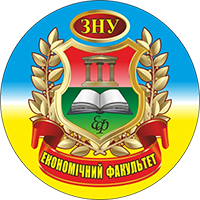 ЕКОНОМІЧНИЙ 
ФАКУЛЬТЕТ
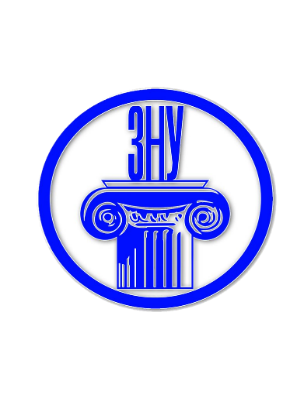 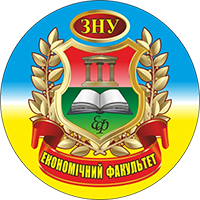 ЗАПОРІЗЬКИЙ НАЦІОНАЛЬНИЙ УНІВЕРСИТЕТ
ЕКОНОМІЧНИЙ 
ФАКУЛЬТЕТ
КОМП'ЮТЕРНІ ТЕХНОЛОГІЇ В УПРАВЛІННІ ПРОЕКТАМИ
формування у майбутніх фахівців належних практичних умінь і навичок застосування універсального інструментарію розробки та реалізації універсальних проектів для досягнення ефективного функціонування й розвитку підприємств
МЕТА:
ЗАВДАННЯ:
засвоїти основні теоретичні, методичні та організаційні основи проектного менеджменту; 
оволодіти методами управління проектами на всіх фазах життєвого циклу проекту; 
ознайомитися з особливостями, принципами та задачами проектного менеджменту у сфері інформатизації; 
ознайомитися з можливостями найбільш поширених в Україні програмних засобів управління проектами; 
набути практичних навичок створення інформаційної системи управління проектами у середовищі MS Excel, MS Project, Project Expert, Atlassian Jira; 
отримати практичні навички організації, планування, контролю та регулювання процесів управління ІТ-проектами; 
навчитися застосовувати набуті знання з управління проектами при здійсненні проектів інформатизації соціально-економічний об’єктів, реінжинірингу бізнеспроцесів, консалтингових проектів, пов’язаних із впровадженням інформаційних технологій тощо
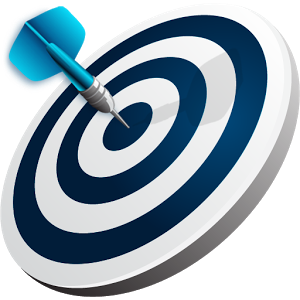 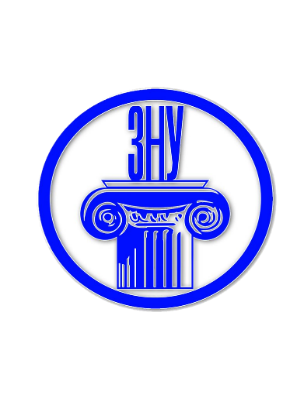 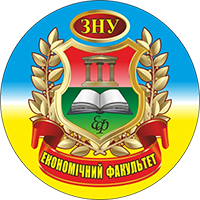 ЗАПОРІЗЬКИЙ НАЦІОНАЛЬНИЙ УНІВЕРСИТЕТ
ЕКОНОМІЧНИЙ 
ФАКУЛЬТЕТ
ОЧІКУВАНІ РЕЗУЛЬТАТИ НАВЧАННЯ
– застосовувати комп’ютерні технології та програмне забезпечення з обробки даних для вирішення економічних завдань, аналізу інформації та підготовки аналітичних звітів
– виявляти проблеми економічного характеру при аналізі конкретних ситуацій, пропонувати способи їх вирішення, впроваджувати у роботу інформаційні системи управління проектами
– проводити системний аналіз проблеми проектування інформаційної системи управління, а також комплексного програмного продукту
– здійснювати управління змістом проекту, управляти часом та вартістю проекту, проводити моніторинг результатів виконання проектів
– моделювати складні системи, оцінювати ефективність інвестиційних проектів та здійснювати практичну реалізацію розробленого змісту проекту в програмному середовищі MS Project і Jira
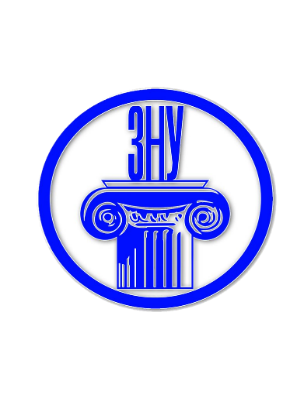 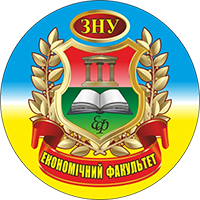 ЗАПОРІЗЬКИЙ НАЦІОНАЛЬНИЙ УНІВЕРСИТЕТ
ЕКОНОМІЧНИЙ 
ФАКУЛЬТЕТ
НАВЧАЛЬНІ РЕСУРСИ :
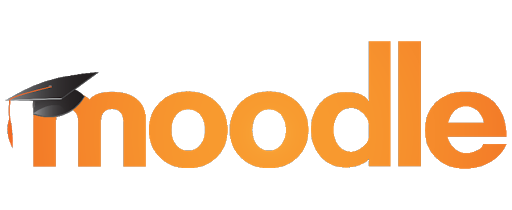 https://moodle.znu.edu.ua/course/view.php?id=4137
Атестаційні  тести / Атестаційна контрольна робота за пройденим матеріалом
Екзаменаційна робота / Іспит
Робоча навчальна програма
Конспекти лекцій
Індивідуальне практичне завдання лабораторних робіт
Методичні рекомендації до виконання лабораторних робіт
Усне опитування / Тести за темою та обґрунтування отриманих результатів за лабораторною роботою
Підручник
Рекомендована 
література
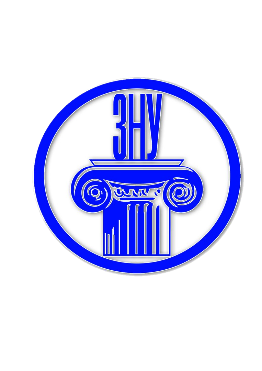 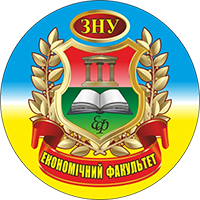 ЗАПОРІЗЬКИЙ 
НАЦІОНАЛЬНИЙ 
УНІВЕРСИТЕТ
ЕКОНОМІЧНИЙ 
ФАКУЛЬТЕТ
ЧЕВЕРДА СЕРГІЙ СЕРГІЙОВИЧ
кандидат економічних наук,
доцент кафедри економічної кібернетики
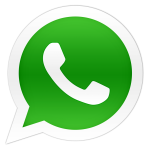 097-104-21-56

cheverdaserega@gmail.com
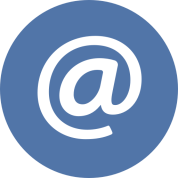 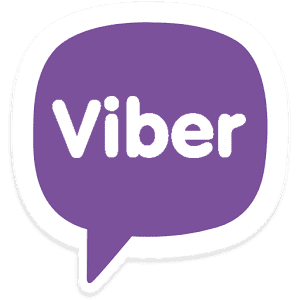 095-006-38-41


097-104-21-56
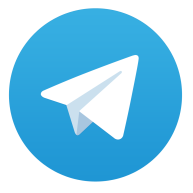